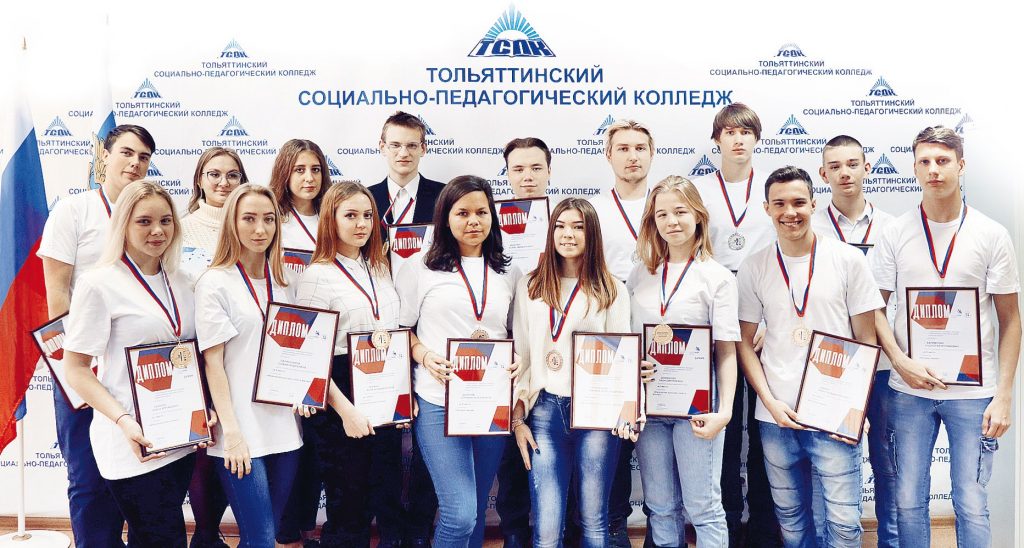 ПРАКТИКА РАБОТЫ 
ГАПОУ «ТОЛЬЯТТИНСКИЙ СОЦИАЛЬНО-ПЕДАГОГИЧЕСКИЙ КОЛЛЕДЖ» 
ПРИ ВЫПОЛНЕНИИ ПОКАЗАТЕЛЕЙ НП «ОБРАЗОВАНИЕ» И ЕГО ФЕДЕРАЛЬНЫХ ПРОЕКТОВ
Дьякова Оксана Ивановна
заместитель директора по учебной и научно-методической работе ГАПОУ ТСПК
ОРИЕНТИРЫ РАЗВИТИЯ КОЛЛЕДЖА
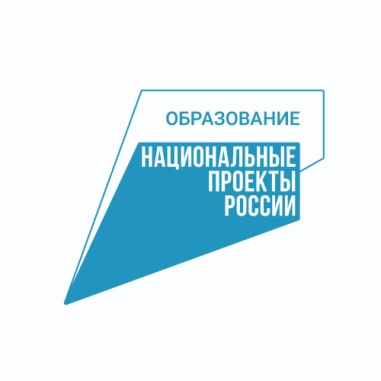 ПРОГРАММА МОДЕРНИЗАЦИИ (2018-24 гг.)
Приоритет 1. Колледж  - центр лучших практик подготовки кадров по приоритетным и востребованным направлениям
Приоритет 2. Колледж - центр сетевого открытого дистанционного и онлайн образования региона
ФП «Молодые профессионалы»
ФП «Цифровая образовательная среда»
Приоритет 3. Колледж - лаборатория уникальных  специалистов международного уровня
ФП «Новые возможности для каждого»
ФП «Социальная активность»
Приоритет 4. Колледж равных возможностей для всех
ФП «Успех каждого ребенка»
ФП «Учитель будущего»
ФП «Современная школа»
ПОКАЗАТЕЛИ ДЕЯТЕЛЬНОСТИ КОЛЛЕДЖА
ФП «Поддержка семей, имеющих детей»
ПОКАЗАТЕЛИ РЕЗУЛЬТАТИВНОСТИ РАБОТЫ
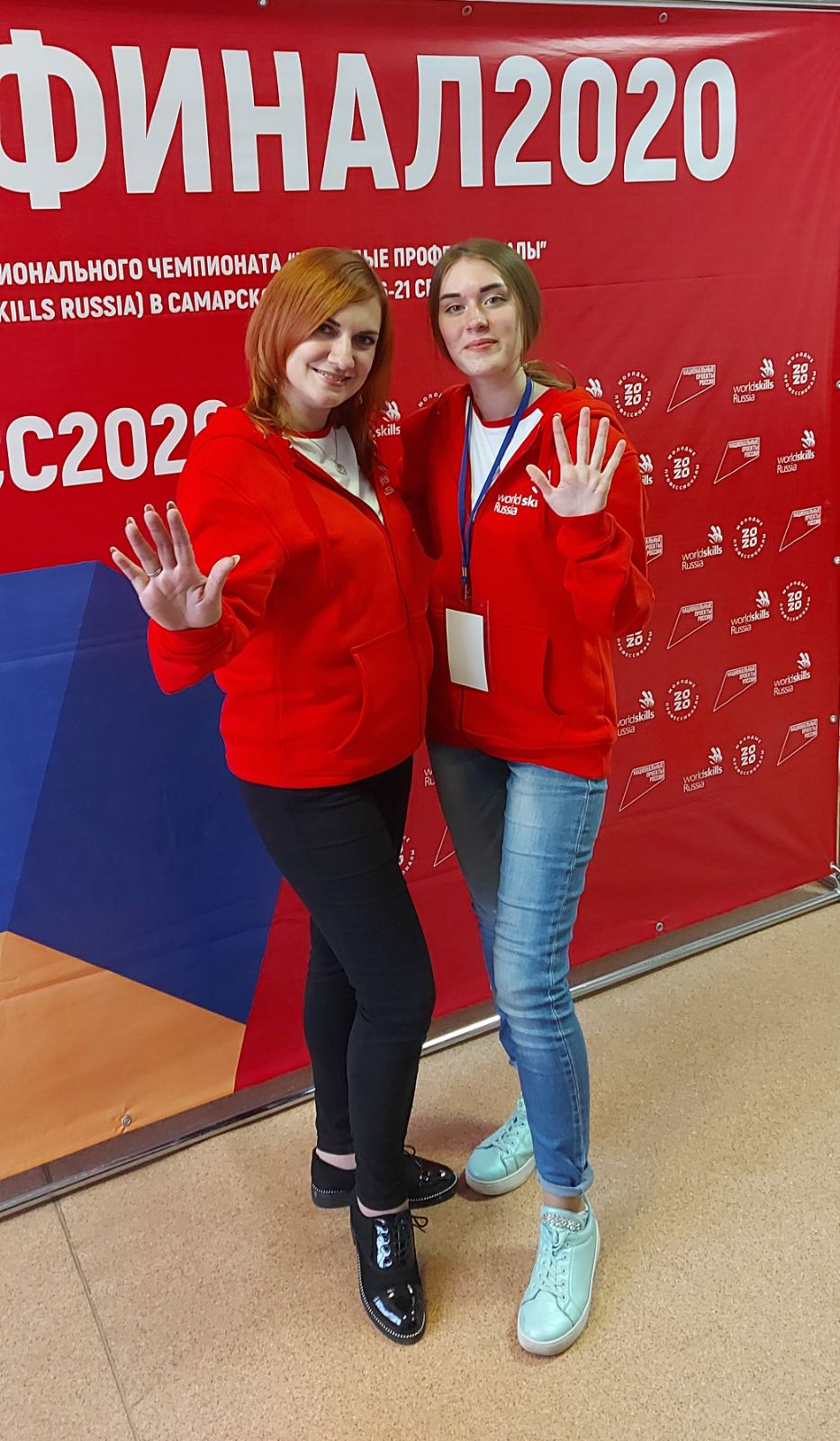 ФП «МОЛОДЫЕ ПРОФЕССИОНАЛЫ»
Модернизация профессионального образования, в том числе посредством внедрения адаптивных, практико-ориентированных и гибких образовательных программ в 100% профессиональных образовательных организациях к 2024 году
Показатели ФП 
Общая численность преподавателей, прошедших повышение квалификации по программам, основанным на опыте Союза Ворлдскиллс Россия -  15 чел/ 17 чел
Доля обучающихся, прошедших аттестацию с использованием механизма демонстрационного экзамена 87,6/ 94,8
Доля студентов, обучающихся с применением дуальной технологии  -34,5/ 51%
Показатели программы развития колледжа
Доля обучающихся, сдавших демонстрационный экзамен в ходе промежуточной и (или) итоговой аттестации
Доля обучающихся с применением дуальной технологии составляет более 10 %
Показатели результативности работы
Доля обучающихся, продемонстрировавших на ДЭ уровень подготовки не ниже установленного в колледже (50%)
Доля обучающихся, участвующих в движении «Молодые профессионалы (Ворлдскиллс Россия)» (24%)
НАСТАВНИЧЕСТВО
ДУАЛЬНОЕ ОБУЧЕНИЕ
ОБУЧЕНИЕ ПРЕПОДАВАТЕЛЕЙ
УЧАСТИЕ В ЧЕМПИОНАТАХ, ДЭ
план
факт
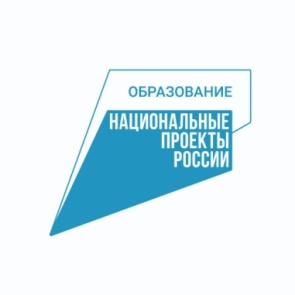 ФП «МОЛОДЫЕ ПРОФЕССИОНАЛЫ»
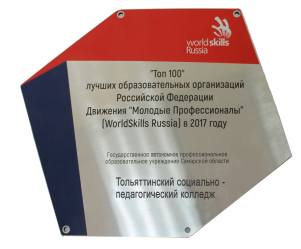 ДЕМОНСТРАЦИОННЫЙ ЭКЗАМЕН
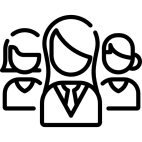 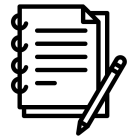 68 чел
474 чел
7
10
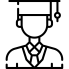 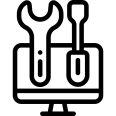 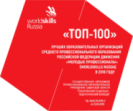 участники ДЭ
линейные эксперты
компетенции
специальности
ИНФРАСТРУКТУРА
СОДЕРЖАНИЕ
КАДРЫ
5 сертифицированных      
5 экспертов РЧ     
6 экспертов-мастеров      
20 экспертов ДЭ
вариативный  ПМ/МДК в ОПОП
или
включение содержания компетенции в программы
7
3
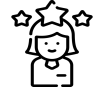 ЦПДЭ
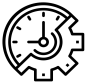 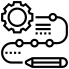 СЦК
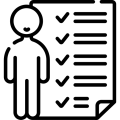 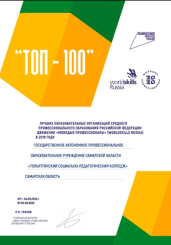 ПОДГОТОВКА
Построение и оценивание практических работ по модели Ворлдскиллс
Квалификационные экзамены по КОД или в формате ДЭ
Практическая подготовка на оборудовании по ИЛ Ворлдскиллс
Участие в чемпионатах Ворлдскиллс
РЕГИОНАЛЬНЫЙ ЧЕМПИОНАТ ВОРЛДСКИЛЛС
НАЦИОНАЛЬНЫЙ ЧЕМПИОНАТ ВОРЛДСКИЛЛС
13
23
ЦУС
7
1
2
4
1
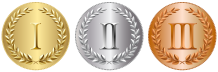 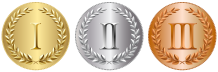 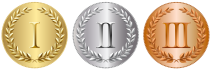 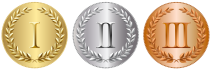 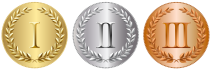 компетенций
участника
«Физическая культура, спорт и фитнес»
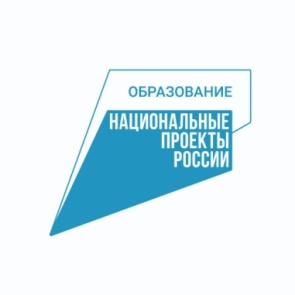 ФП «МОЛОДЫЕ ПРОФЕССИОНАЛЫ»
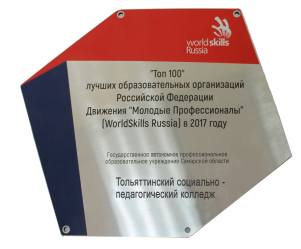 ДУАЛЬНОЕ ОБУЧЕНИЕ
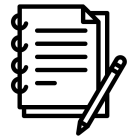 363 чел
8
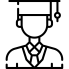 участники дуального
специальностей
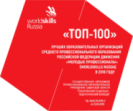 ИНФРАСТРУКТУРА
СОДЕРЖАНИЕ
КАДРЫ
403 НАСТАВНИКА      
16 ПРЕПОДАВАТЕЛЕЙ ДУАЛЬНОГО
вариативный ПМ (специфика предприятия)
130
ПРЕДПРИЯТИЙ - ПАРТНЕРОВ
вариативное содержание части МДК
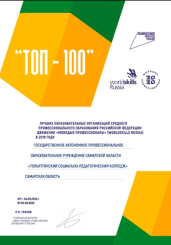 4
КАФЕДРЫ ДУАЛЬНОГО
ПОДГОТОВКА
Мотивационные мероприятия
Работа с наставниками (оценивание, стажировки, совместное проектирование содержания практических заданий)
Неделя дуального обучения
До 50% практических занятий вынесено на производство
Квалификационные экзамены на предприятии
Проект Важная работа
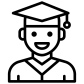 1 КУРС
ЗНАКОМСТВО С ПРОФЕССИЕЙ
2 КУРС
ВХОД В ПРОФЕССИЮ
3 КУРС
ПОГРУЖЕНИЕ В ПРОФЕССИЮ
4 КУРС
ПОДГОТОВКА К ТРУДОУСТРОЙСТВУ
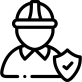 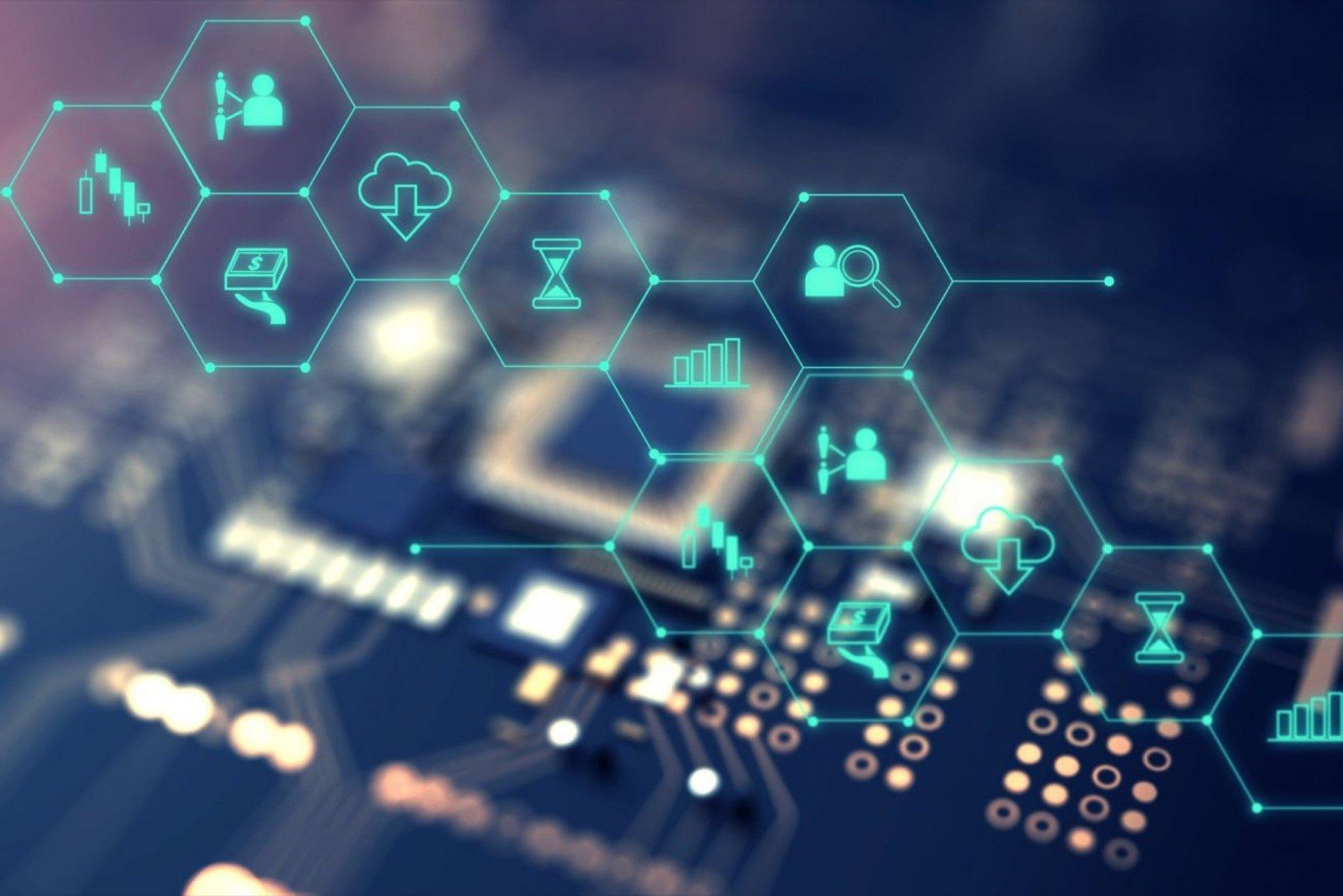 ФП «ЦИФРОВАЯ ОБРАЗОВАТЕЛЬНАЯ СРЕДА»
Создание современной и безопасной цифровой образовательной среды, обеспечивающей высокое качество и доступность образования всех видов и уровней
Показатели ФП
Доля обучающихся СПО, использующих ФИС платформу ЦОС для «горизонтального» обучения и неформального образования
Доля обучающихся СПО, для которых формируется цифровой образовательный профиль и индивидуальный план обучения с использованием ФИС платформы ЦОС
Показатели программы развития колледжа
Доля образовательных программ колледжа, обеспеченных цифровым УМК   100 % / 100 %
Доля ОПОП, доступных для освоения в формате дистанционного и онлайн обучения  50 % / 50%
Показатели результативности работы
Использование открытых образовательных ресурсов  (в т.ч. ресурсов ЦОС) при реализации УД/МДК
Наличие разработанных в соответствии с утвержденным шаблоном, одобренных
методическим советом колледжа и размещенных в СДО колледжа дистанционных курсов
РАЗВИТИЕ ЦОС КОЛЛЕДЖА
ВСТРАИВАНИЕ ОНЛАЙН КУРСОВ В ПРОГРАММЫ
ОБУЧЕНИЕ ПРЕПОДАВАТЕЛЕЙ
план
факт
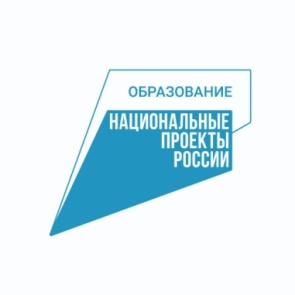 ФП «ЦИФРОВАЯ ОБРАЗОВАТЕЛЬНАЯ СРЕДА»
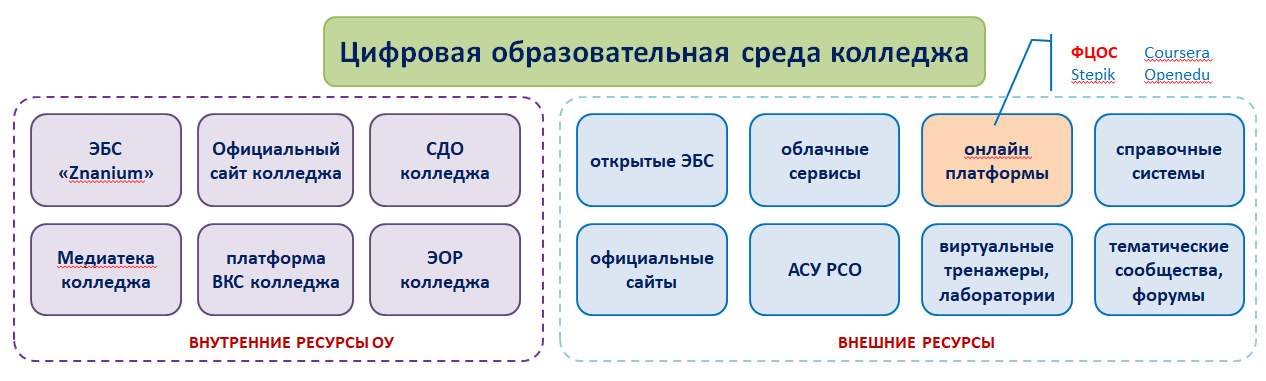 сетевые программы
ИСПОЛЬЗОВАНИЕ ОНЛАЙН ПЛАТФОРМ
Реестр открытых онлайн курсов
ФЦОС
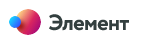 Перевод УМК в формат электронных курсов
онлайн платформы
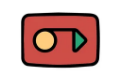 Электронный документооборот
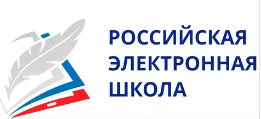 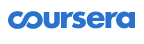 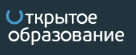 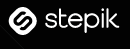 Автоматизация и сокращение отчетности
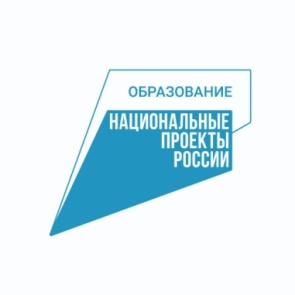 ФП «ЦИФРОВАЯ ОБРАЗОВАТЕЛЬНАЯ СРЕДА»
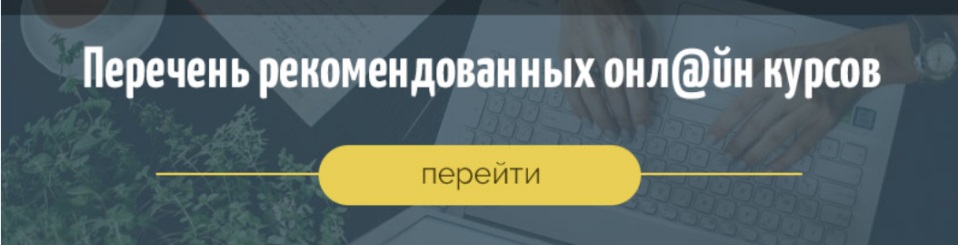 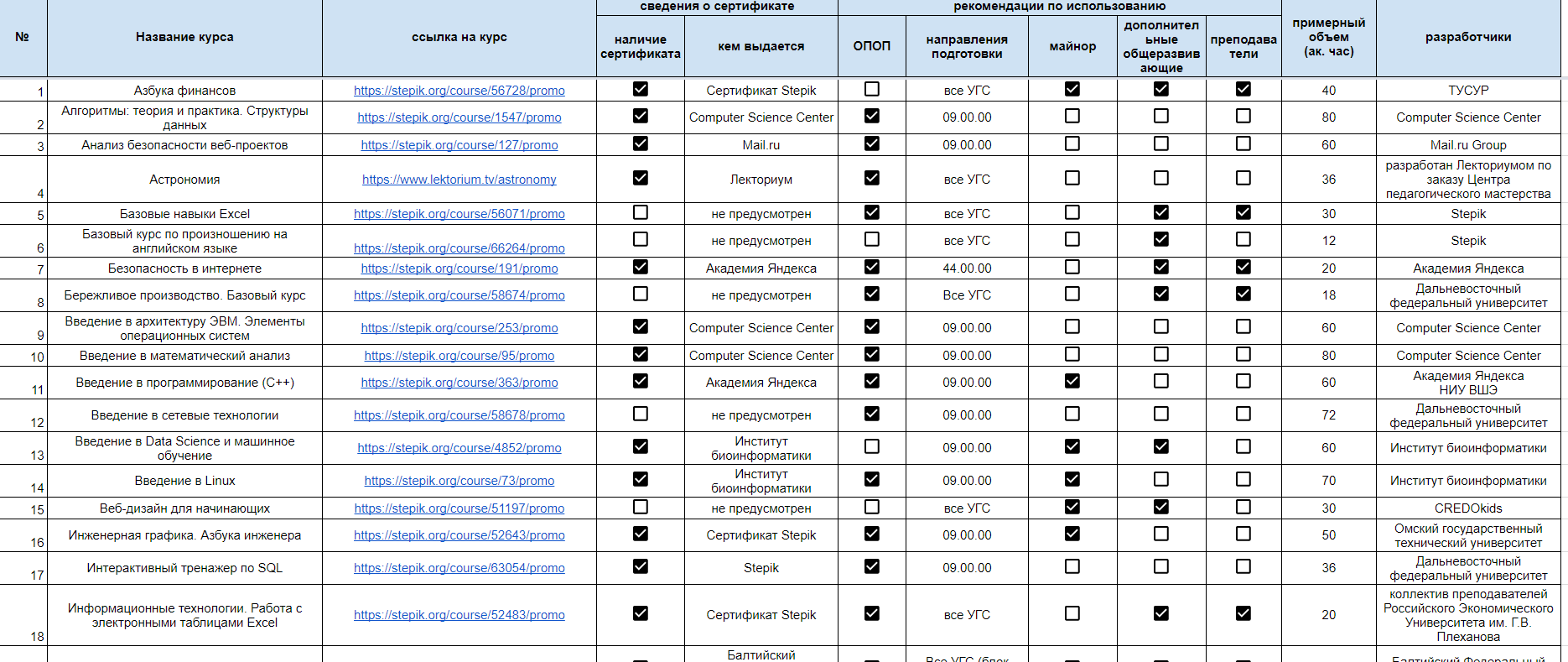 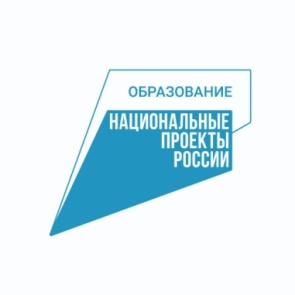 ФП «ЦИФРОВАЯ ОБРАЗОВАТЕЛЬНАЯ СРЕДА»
ЦИФРОВАЯ ОБРАЗОВАТЕЛЬНАЯ СРЕДА КОЛЛЕДЖА
ИНФРАСТРУКТУРА
СОДЕРЖАНИЕ
КАДРЫ
100% обучено работе в СДО
70% активно используют  в работе
шаблон дистанционного курса
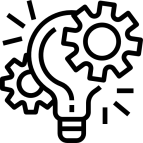 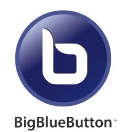 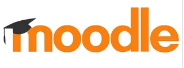 инструкции для разработчиков
критерии оценки дистанционного курса
регламент работы
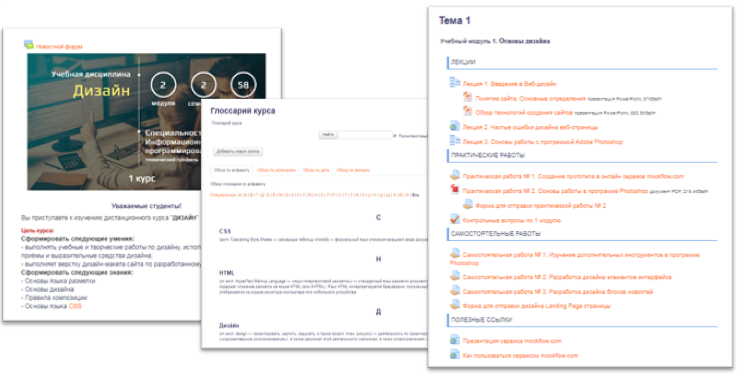 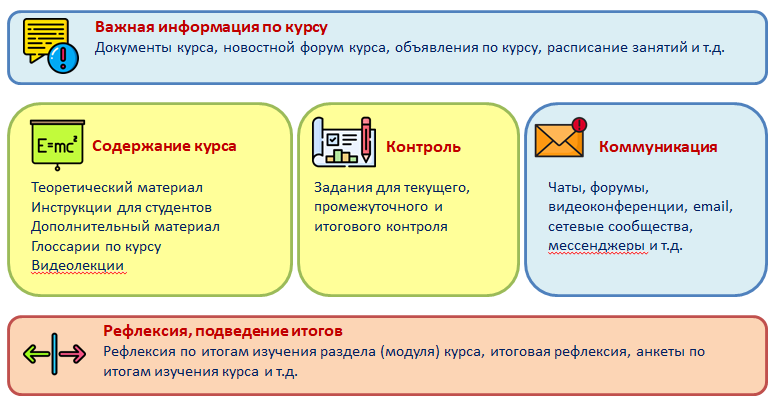 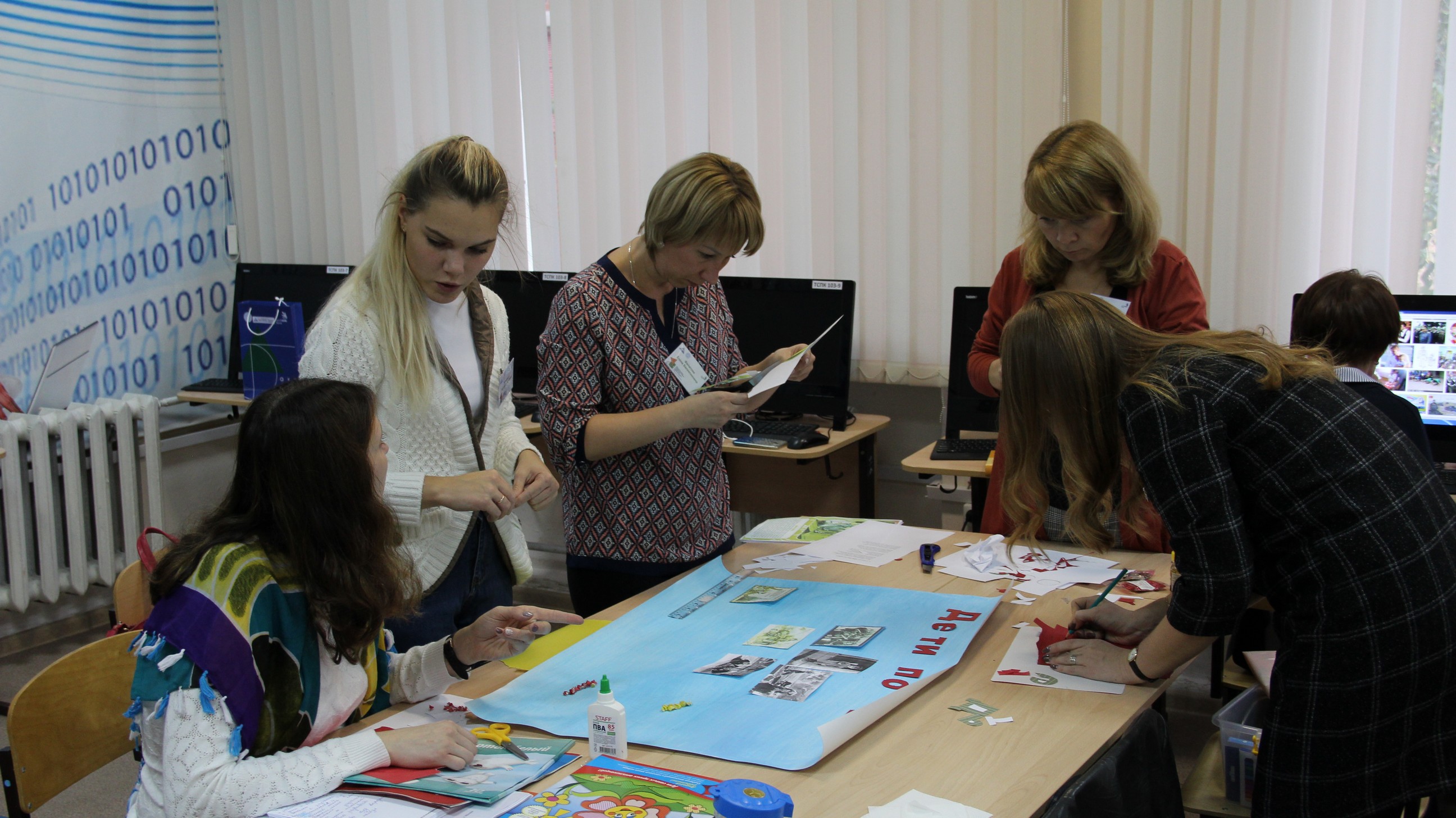 ФП «НОВЫЕ ВОЗМОЖНОСТИ ДЛЯ КАЖДОГО»
Формирование системы, в рамках которой работники смогут непрерывно обновлять свои профессиональные знания и приобретать новые профессиональные навыки, в том числе компетенции в области цифровой экономики
Показатели ФП
Количество граждан Самарской области, прошедших обучение по программам непрерывного образования (дополнительным образовательным программам и программам профессионального обучения) 1300 чел /1348 чел
Показатели программы развития колледжа
Численность педагогических работников, прошедших обучение по ДПП по вопросам подготовки кадров по наиболее перспективным и востребованным профессиям и специальностям  (60% )
Количество дополнительных образовательных программ, по которым в текущем году впервые произведен набор слушателей (10)
Показатели результативности работы
Выполнение индивидуальной программы непрерывного профессионального роста
УЧАСТИЕ В ФЕДЕРАЛЬНЫХ ПРОГРАММАХ
ОБУЧЕНИЕ ПО ИОЧ
РАЗРАБОТКА ПРОГРАММ ПОД ЗАКАЗ
РАЗРАБОТКА ПОД ИНДИВИДУАЛЬНЫЙ ЗАПРОС
план
факт
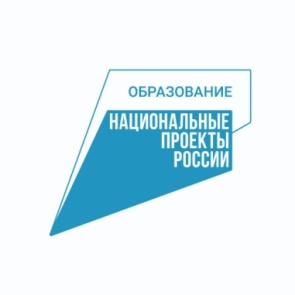 ФП «НОВЫЕ ВОЗМОЖНОСТИ ДЛЯ КАЖДОГО»
Федеральный  центр дистанционного обучения
Площадка Академии Ворлдскиллс (с 2017 г.)
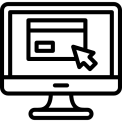 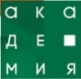 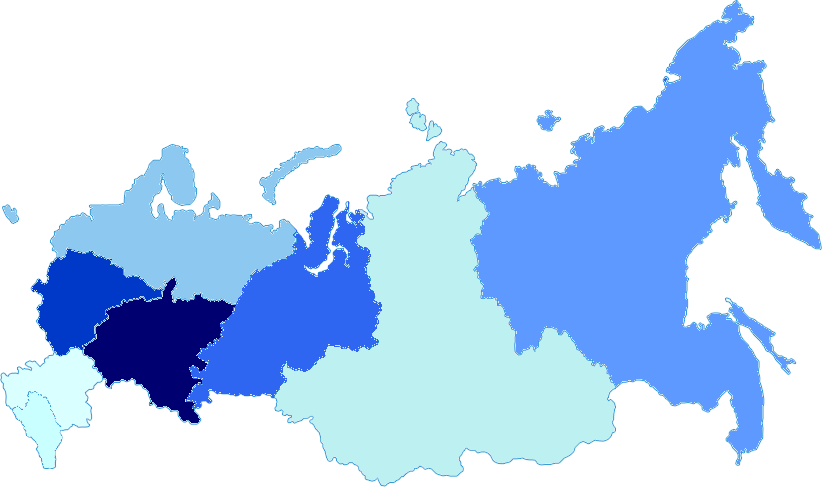 5000 мастеров
50 плюс. Навыки мудрых
WorldSkills Express
Физическая культура, спорт и фитнес
Веб-дизайн и разработка
7 программ ПК по ИОЧ 
21 программа Академии ВСР
18 программ по запросу работодателей
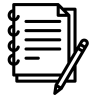 3,8%
3,5%
12,2%
3,9%
170 педагогических работников  программ ПК по ИОЧ ежегодно
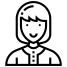 69%
2,9%
1%
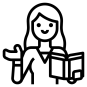 1000+ выпускников программ ДПО Академии
1,1%
1300+
850
география слушателей дистанционных программ
300
8
47
7
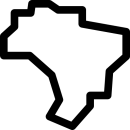 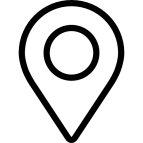 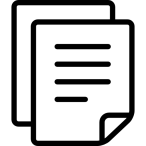 ФЕДЕРАЛЬНЫХ ОКРУГОВ
СУБЪЕКТОВ РФ
ПРОГРАММ
численность обученных по программам ДПО
2018г   2019г.   2020г
Спасибо за внимание!tspk@edu.tgl.rutspk.org
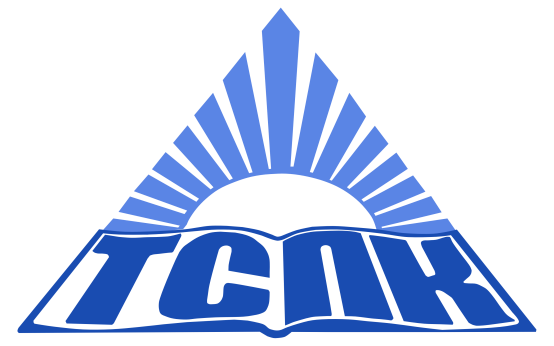